КРАСНОДАРСКИЙ КРАЙ МУНИЦИПАЛЬНОЕ ОБРАЗОВАНИЕ  СЕВЕРСКИЙ РАЙОН   СТ. АЗОВСКАЯ
МУНИЦИПАЛЬНОЕ ОБЩЕОБРАЗОВАТЕЛЬНОЕ УЧРЕЖДЕНИЕ СРЕДНЯЯ ОБЩЕОБРАЗОВАТЕЛЬНАЯ ШКОЛА №1
ТВОРЧЕСКИЙ ПРОЕКТ



Кукла-оберег

Выполнила ученица 7 класса
МБОУ СОШ №  1
Лепешкина Елена
Руководитель Клименкова В.С .






2012 г
ЦЕЛИ И ЗАДАЧИ ПРОЕКТА
Целью творческого проекта является выполнение  изделия, которое соответствовало моим задачам, представляло мои знания, умения, навыки, приобретенные в процессе обучения на уроках технологии.
Задачи проекта:
1. Изготовить подарок моей крестной маме.
2. Совершенствовать навыки и приемы работы, полученные на уроках технологии.
3. Получить больше знаний  о различных видах рукоделия.
4. Оценить проделанную работу.
ОСОЗНАНИЕ ПРОБЛЕМЫ И ВЫЯВЛЕНИЕ ПОТРЕБНОСТИ
       У моей крестной матери скоро день рождения и, как всегда, соберутся все близкие люди, чтобы поздравить ее. Я очень люблю свою крестную, которая всегда относится  ко мне с любовью и добротой. Поэтому я хочу подарить ей подарок, сделанный своими руками и показать, что желаю  ей самого хорошего. 
         Вот и стала задача – что сделать? 
         Я долго думала и остановилась на кукле, ведь  любой день рождения – это праздник детства.  Я выбрала куклу-оберег потому, что мне хотелось не только порадовать маму, но и  хоть как-то оберегать  и всю  ее семью.
ИСТОРИЧЕСКАЯ СПРАВКА
	Все куклы делятся на три большие группы: игровые, обрядовые и обереги.
	Кукла-оберег – это амулет, спасающий человека от различных опасностей, а также предмет, на который накладывается  заклинание,  и который носят на теле в качестве талисмана. Куклы-обереги делают из разного материала: из лыка, соломы, бересты, льна, глины и т.д.
Куклы-обереги
различаются 
по назначению.
куклы
для
матери и ребенка.
куклы 
для дома
куклы
для жениха
 и невесты.
Группа кукол-оберегов  для дома.
Этих кукол  несколько и у каждой свое назначение и применение.
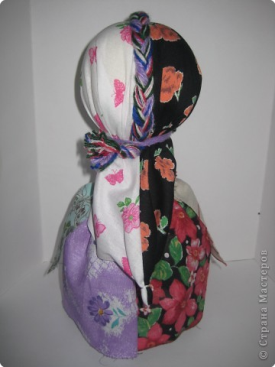 Например кукла «День и ночь». Это куклы-обереги  порядка в доме днем и ночью. Днём выставляют вперёд светлую куклу  "День" – это чтобы не зря день прошёл, а вечером  тёмную "Ночь", которая следит, чтобы все угомонились  и спали спокойно.
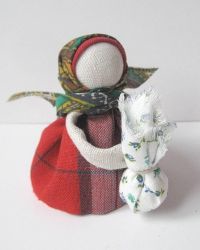 В дорогу мать, вместе со своим материнским благословением, давала
куколку, держащую в руках узелок. В этой котомочке лежала щепотка 
родной земли. Называли эту куклу «Подорожница».
На праздник «Троица» во время церковной литургии в храмах
освящаются букетики травы и полевых цветов. Можно взять несколько освященных стебельков и сделать куклу Травницу. Делают эту куклу оберег как и Подорожницу, с узелком в руках. Траву помещают в узелок или тело самой куклы, которое в этом случае шьют в виде кисета. Помнешь в руках куклу и по  комнате разнесется травяной дух, который отгонит духов болезни, не пускает в дом недобрых гостей.
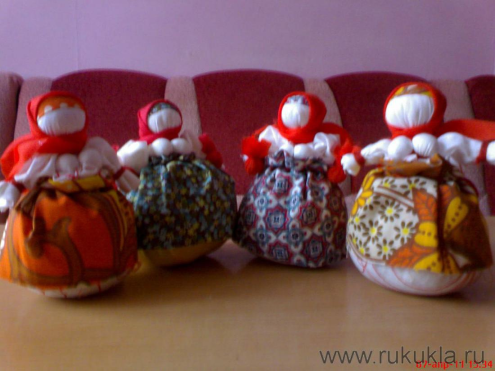 ФАЗА ОБДУМЫВАНИЯ И ВЫБОР ТЕМЫ
Опыт в изготовлении куклы-оберега у меня есть – мы их  делали  уже в школе. Я изучила несколько техник изготовления кукол и остановилась на  кукле, которая  обычно стоит  на окошке и охраняет дом от всех несчастий.
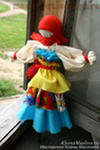 При изготовлении подарка  мне  надо принять во внимание следующие факторы:
исторические традиции
форму и
размеры
материалы,
инструменты,
цветовую гамму
потребность
технологию
изготовления
аккуратность и безопасность выполнения
ИНСТРУМЕНТЫ И МАТЕРИАЛЫ
Куклы-обереги - удивительные создания, для изготовления которых нужно иметь лишь несколько лоскутков, кусочки тесьмы и нитки. Ни иголка, ни ножницы нам не пригодятся: кукла-оберег традиционно изготавливается БЕЗ ИСПОЛЬЗОВАНИЯ ИГЛЫ и ножниц. И в этом тоже исторически  был заложен огромный смысл.  Любое исключение предрекало "колото-резаную" жизнь. А при использовании дерева, нужно выбирать свеже-сорванную «живую» веточку с «хорошего» дерева. Это правило для большинства народных кукол.
Мне потребуется: нитки, немножко ваты, деревянная палочка (я возьму из березы) длиной 15-20 см., лоскутки ткани.
ТЕХНОЛОГИЯ ИЗГОТОВЛЕНИЯ КУКЛЫ-ОБЕРЕГА
1.  Я приготовила лоскутки ткани, кусочки поролона, нитки, ножницы и основу - березовую палочку
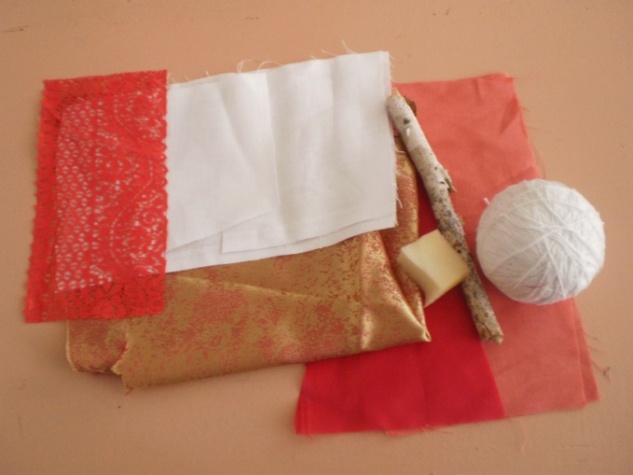 2.  На палочку с помощью кусочка ткани закрепляю вату. Получилась голова куклы.  Оформляю ручки.
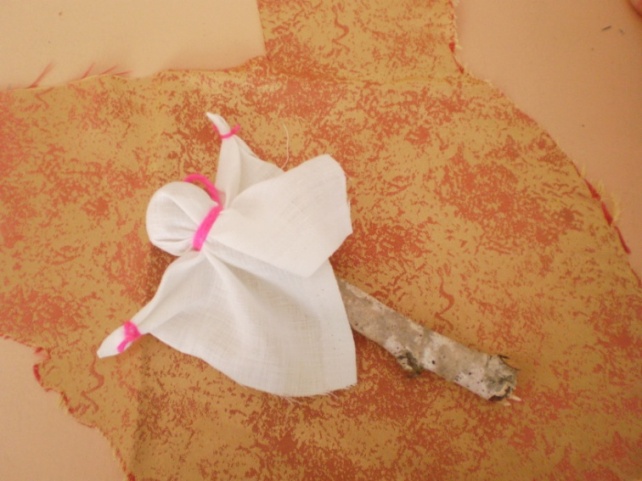 3.  Куклу делаю с бюстом. Такая кукла-оберег приносит еще и достаток в дом.
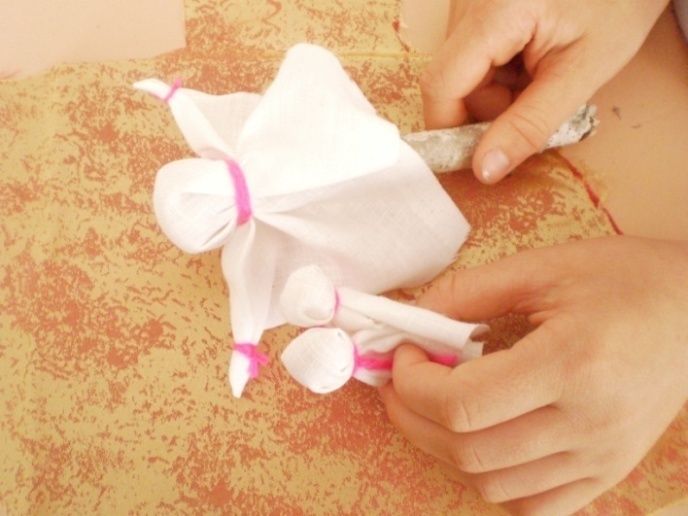 4. Нитками привязываю к  «туловищу» куклы груди. Можно уже завязать  и платочек.
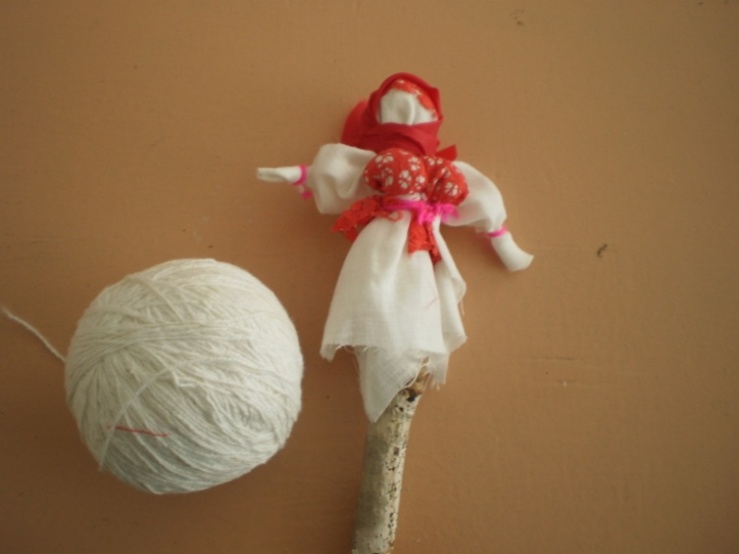 5. Из нескольких лоскутков ткани  «одеваю» куколке юбку, завязываю фартук
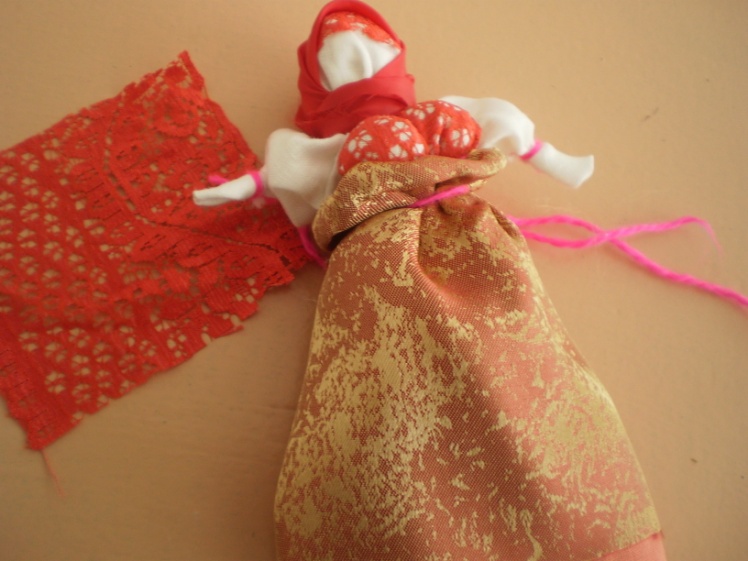 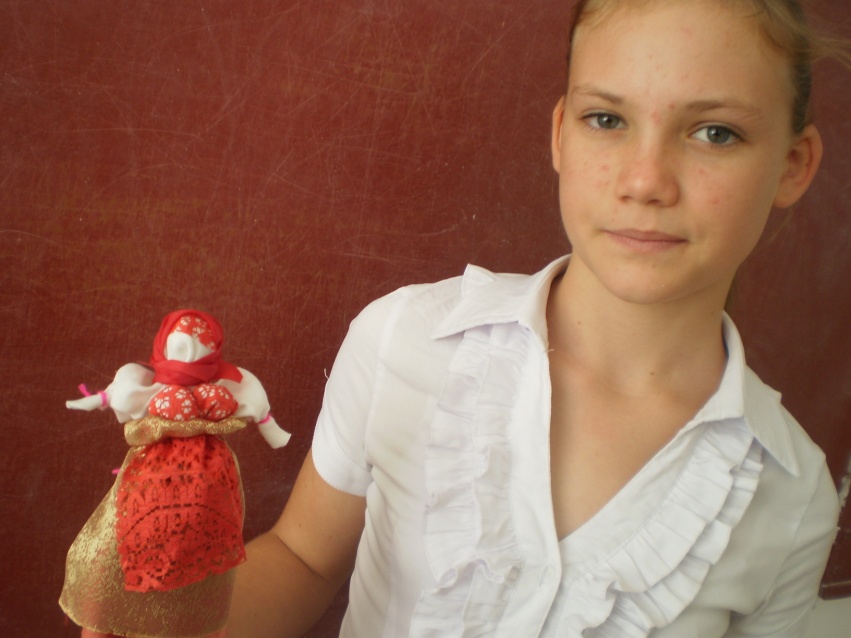 ЭКОНОМИЧЕСКИЙ РАСЧЕТ 
Я сделала куклу- оберег на палочке в подарок моей крестной маме. Конечно, лоскутки ткани, палочка и немножко ниток – это все ничего не стоит, но я думаю, что мое внимание, забота и самые лучшие пожелания в день рождения будут ДОРОГИМ ПОДАРКОМ.